“The Indestructible Kingdom”
Daniel 2:1-49
“The Indestructible Kingdom”
Dark Days For Judah …
The northern tribes had experienced captivity beginning in 721 B.C. because of their unfaithfulness
In 605 B.C., Judah, as God had stated through Jeremiah, had found itself un Babylonian control.
The first wave of captives are carried away to Babylon - including Daniel and his three friends, Hananiah, Mishael, and Azariah.
603 B.C. Nebuchadnezzar’s dream of the Great Image (Daniel 2:1; cf. 1:1, 5)
God’s Indestructible
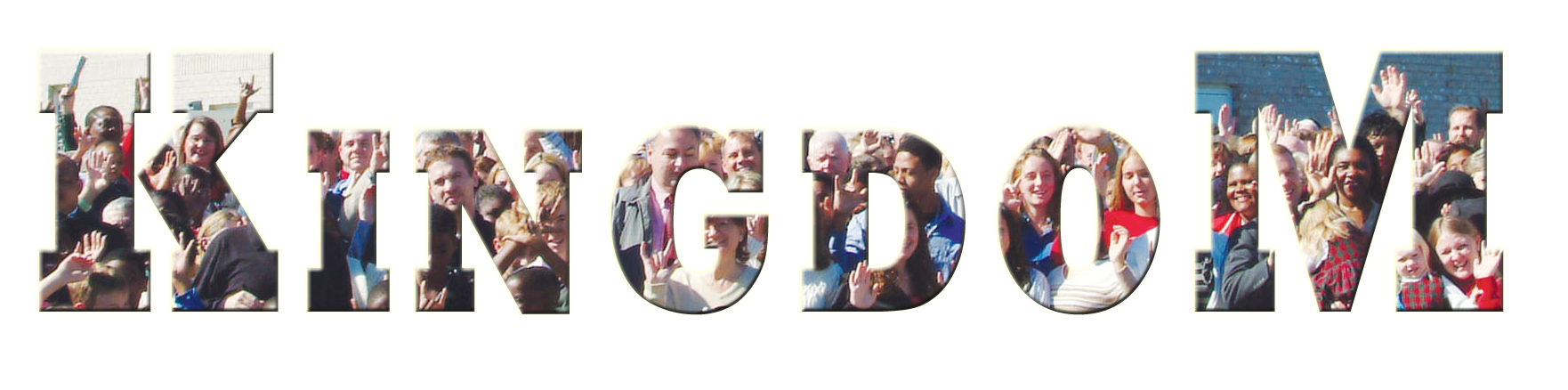 Nebuchadnezzar’s Vision - 
Daniel 2:1-49
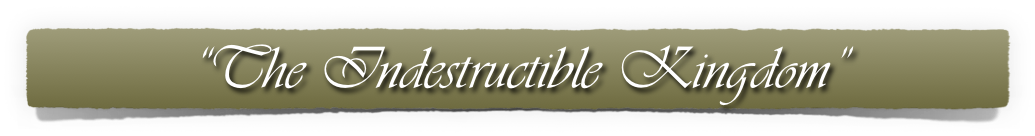 The dream and decree of Nebuchadnezzar (vs. 1-16).
Daniel 2:1–3 (NKJV)
1 Now in the second year of Nebuchadnezzar’s reign, Nebuchadnezzar had dreams; and his spirit was so troubled that his sleep left him. 2 Then the king gave the command to call the magicians, the astrologers, the sorcerers, and the Chaldeans to tell the king his dreams. So they came and stood before the king. 3 And the king said to them, “I have had a dream, and my spirit is anxious to know the dream.”
Nebuchadnezzar has a troubling dream - sometime in late 604 or early 603 B.C. 
The magicians and astrologers are called -  those acquainted with the occult arts (Genesis 41:8, 24; Exodus 7:11, 22; 8:7, 18, 19; 9:11).
Nebuchadnezzar desperately wanted to know what it meant — (1,3)
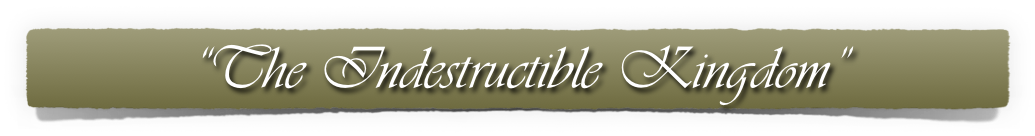 The dream and decree of Nebuchadnezzar (vs. 1-16).
Daniel 2:4–6 (NKJV)
4 Then the Chaldeans spoke to the king in Aramaic, “O king, live forever! Tell your servants the dream, and we will give the interpretation.” 5 The king answered and said to the Chaldeans, “My decision is firm: if you do not make known the dream to me, and its interpretation, you shall be cut in pieces, and your houses shall be made an ash heap. 6 However, if you tell the dream and its interpretation, you shall receive from me gifts, rewards, and great honor. Therefore tell me the dream and its interpretation.”
Nebuchadnezzar’s strange, but reasonable demand — the consequences of failure & reward if success — (5,6) 
The severity of this punishment and the urgency with which it was to be administered speak to the character of the King who decreed it (Jeremiah 39:5–6; 52:9–11; Daniel 3:19, 30)
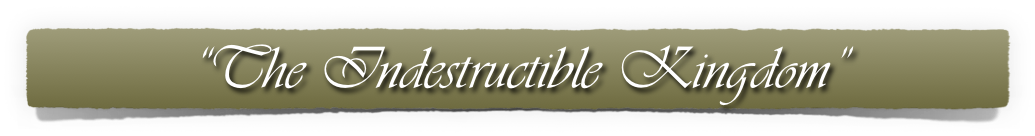 The dream and decree of Nebuchadnezzar (vs. 1-16).
Daniel 2:4–6 (NKJV)
4 Then the Chaldeans spoke to the king in Aramaic, “O king, live forever! Tell your servants the dream, and we will give the interpretation.” 5 The king answered and said to the Chaldeans, “My decision is firm: if you do not make known the dream to me, and its interpretation, you shall be cut in pieces, and your houses shall be made an ash heap. 6 However, if you tell the dream and its interpretation, you shall receive from me gifts, rewards, and great honor. Therefore tell me the dream and its interpretation.”
The Chaldeans plead for the king to tell them the dream — vs. 7
9 “if you do not make known the dream to me, there is only one decree for you! … Therefore tell me the dream, and I shall know that you can give me its interpretation.”
The Chaldeans plead “no man can do this” — 10,11
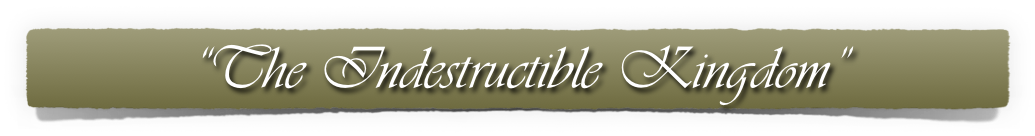 The dream and decree of Nebuchadnezzar (vs. 1-16).
Daniel 2:12–13 (NKJV)
12 For this reason the king was angry and very furious, and gave the command to destroy all the wise men of Babylon. 13 So the decree went out, and they began killing the wise men; and they sought Daniel and his companions, to kill them.
This incident reveals the kind of man Nebuchadnezzar was––stern, harsh and sometimes rash and impulsive.
Daniel and his companions having just completed their training were inadvertently caught in the sweeping displeasure of the king.
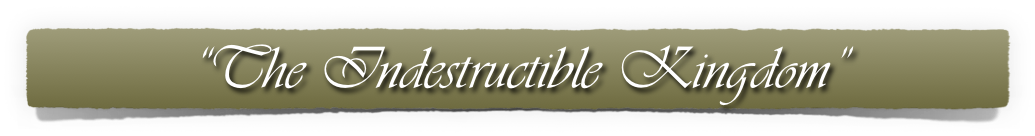 The dream and decree of Nebuchadnezzar (vs. 1-16).
Daniel 2:16–17 (NKJV)
16 So Daniel went in and asked the king to give him time, that he might tell the king the interpretation. 17 Then Daniel went to his house, and made the decision known to Hananiah, Mishael, and Azariah, his companions,
Daniel asks for an appointment with the King at which time he will appear and tell the dream and its interpretation. What faith! — 14-16
Daniel informs Hananiah, Mishael, and Azariah, seeking God’s mercy that they not perish — 17,18
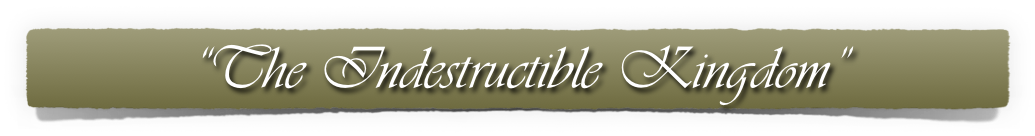 Daniel gives glory to God for revealing the dream (17-30)
Daniel 2:19–20 (NKJV)
19 Then the secret was revealed to Daniel in a night vision. So Daniel blessed the God of heaven. 20 Daniel answered and said: “Blessed be the name of God forever and ever, For wisdom and might are His.
God reveals the dream & meaning in a NIGHT vision — (Daniel 7:7, 13; cf. Gen 46:2; Job 4:13; 20:8; 33:15).
Daniel thanks God for answering their prayer —acknowledging the goodness & greatness of Jehovah God of Israel (Philippians 4:6; Psalm 9:10; 18:3; 34:17, 106:1, etc.)
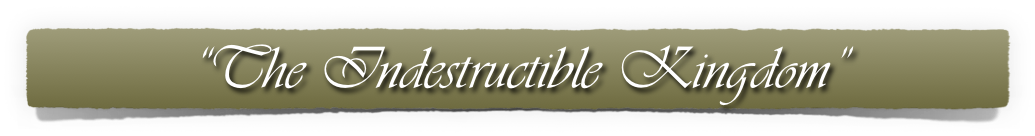 Daniel gives glory to God for revealing the dream (17-30)
Daniel 2:19–20 (NKJV)
19 Then the secret was revealed to Daniel in a night vision. So Daniel blessed the God of heaven. 20 Daniel answered and said: “Blessed be the name of God forever and ever, For wisdom and might are His.
HE CHANGES THE TIMES AND SEASONS — History lies in the hands of God (Dan 7:25; cf. 4:17; Acts 17:26; Deut 32:8; I Thes. 5:1;  Job 12:18; Jer 27:5)
HE REMOVES & RAISES KINGS (Dan 4:31, 35; Job 12:13-25; Ps 75:1–10; Jer. 27:5-7).
LIGHT DWELLS WITH HIM. —God’s omniscience & wisdom (Dan 5:11, 14; cf. Job 12:22).
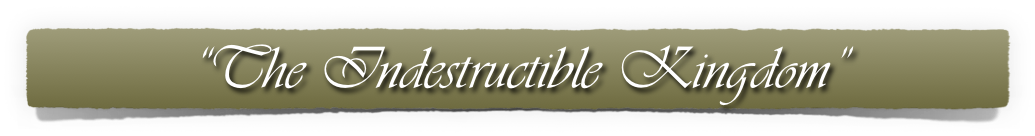 Daniel gives glory to God for revealing the dream (17-30)
Daniel 2:19–20 (NKJV)
19 Then the secret was revealed to Daniel in a night vision. So Daniel blessed the God of heaven. 20 Daniel answered and said: “Blessed be the name of God forever and ever, For wisdom and might are His.
YOU HAVE GIVEN ME WISDOM AND MIGHT. — God revealed his purpose to Daniel — they were ALSO given power over the kingdom of Babylon (Daniel 2:48–49). 
Nebuchadnezzar's demand was for Daniel to tell both the dream & the meaning (2:5). It is this which God made known to Daniel and follows in the text (Daniel 2:28)
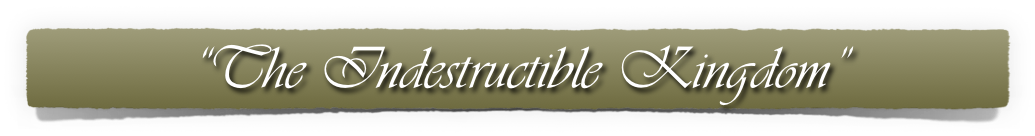 Daniel gives glory to God for revealing the dream (17-30)
Daniel 2:24 (NKJV)
24 Therefore Daniel went to Arioch, whom the king had appointed to destroy the wise men of Babylon. He went and said thus to him: “Do not destroy the wise men of Babylon; take me before the king, and I will tell the king the interpretation.”
Arioch quickly brought Daniel before the king — 25
The king asks Daniel “Are you able to make known to me the dream which I have seen, and its interpretation?” — 26
Daniel did what the Chaldeans could not do - made known God's revelation — 27-28
In the LATTER days — (from now till then) — 28
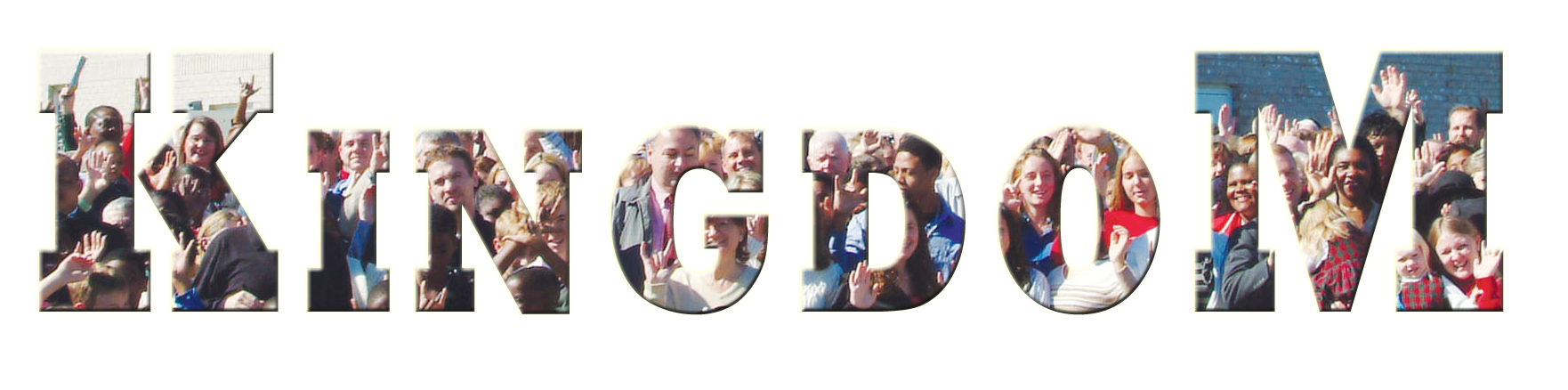 God’s Indestructible
Daniel 2:31–45 (NKJV)
31 “You, O king, were watching; and behold, a great image! This great image, whose splendor was excellent, stood before you; and its form was awesome. 32 This image’s head was of fine gold, its chest and arms of silver, its belly and thighs of bronze, 33 its legs of iron, its feet partly of iron and partly of clay. 34 You watched while a stone was cut out without hands, which struck the image on its feet of iron and clay, and broke them in pieces.
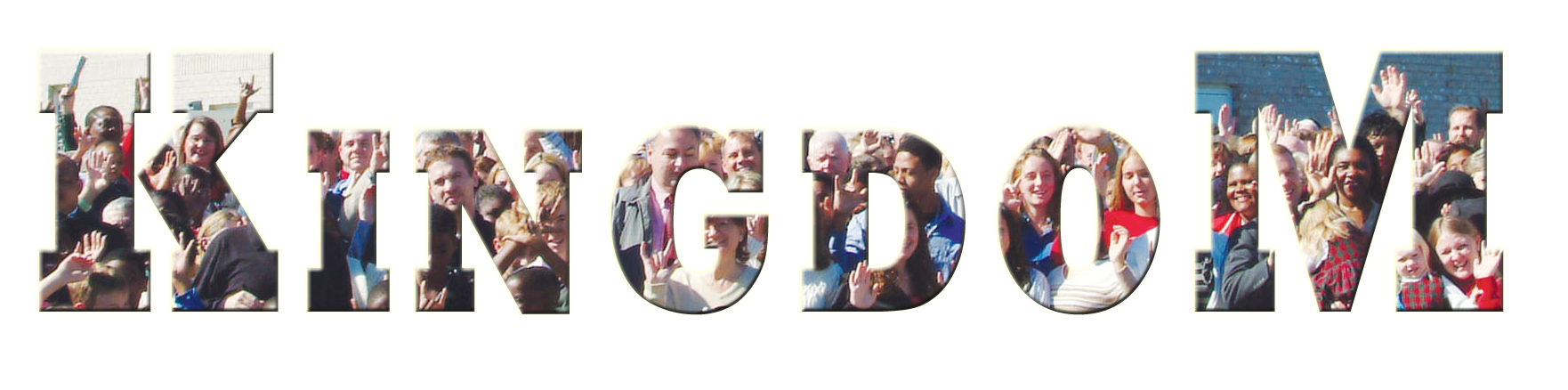 God’s Indestructible
Daniel 2:31–45 (NKJV)
35 Then the iron, the clay, the bronze, the silver, and the gold were crushed together, and became like chaff from the summer threshing floors; the wind carried them away so that no trace of them was found. And the stone that struck the image became a great mountain and filled the whole earth. 36 “This is the dream. Now we will tell the interpretation of it before the king. 37 You, O king, are a king of kings. For the God of heaven has given you a kingdom, power, strength, and glory;
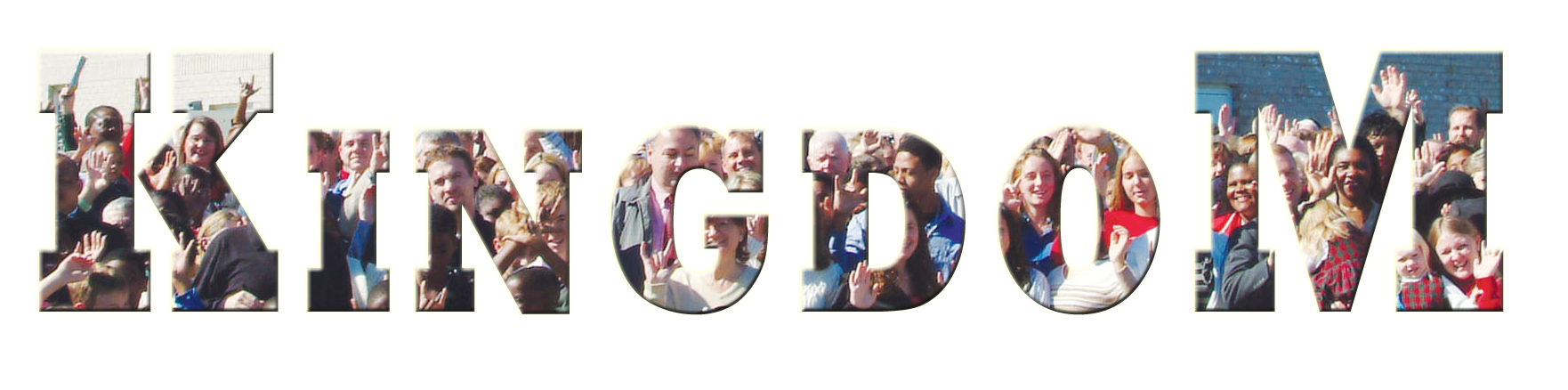 God’s Indestructible
Daniel 2:31–45 (NKJV)
38 and wherever the children of men dwell, or the beasts of the field and the birds of the heaven, He has given them into your hand, and has made you ruler over them all—you are this head of gold. 39 But after you shall arise another kingdom inferior to yours; then another, a third kingdom of bronze, which shall rule over all the earth.
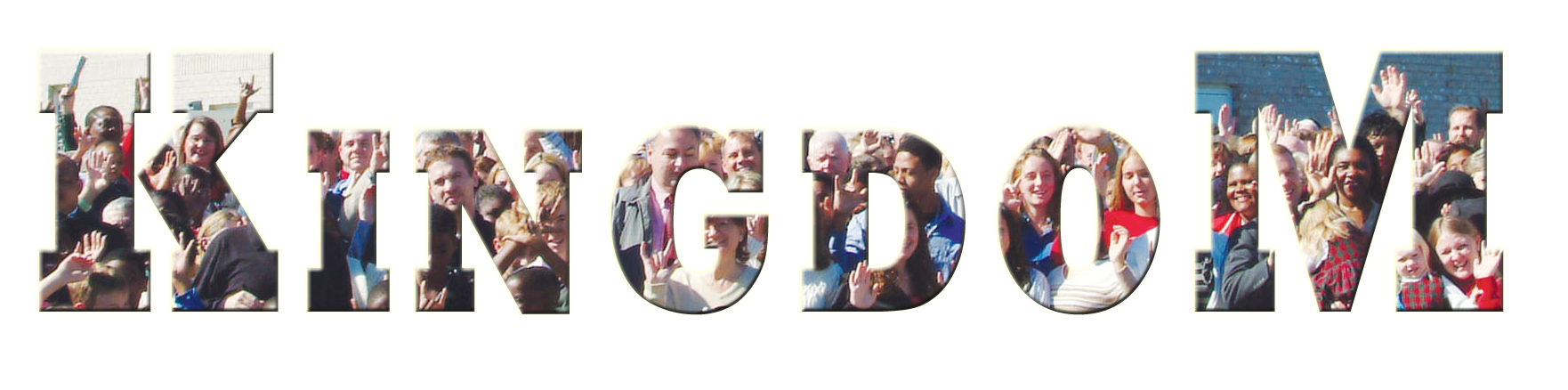 God’s Indestructible
Daniel 2:31–45 (NKJV)
40 And the fourth kingdom shall be as strong as iron, inasmuch as iron breaks in pieces and shatters everything; and like iron that crushes, that kingdom will break in pieces and crush all the others. 41 Whereas you saw the feet and toes, partly of potter’s clay and partly of iron, the kingdom shall be divided; yet the strength of the iron shall be in it, just as you saw the iron mixed with ceramic clay.
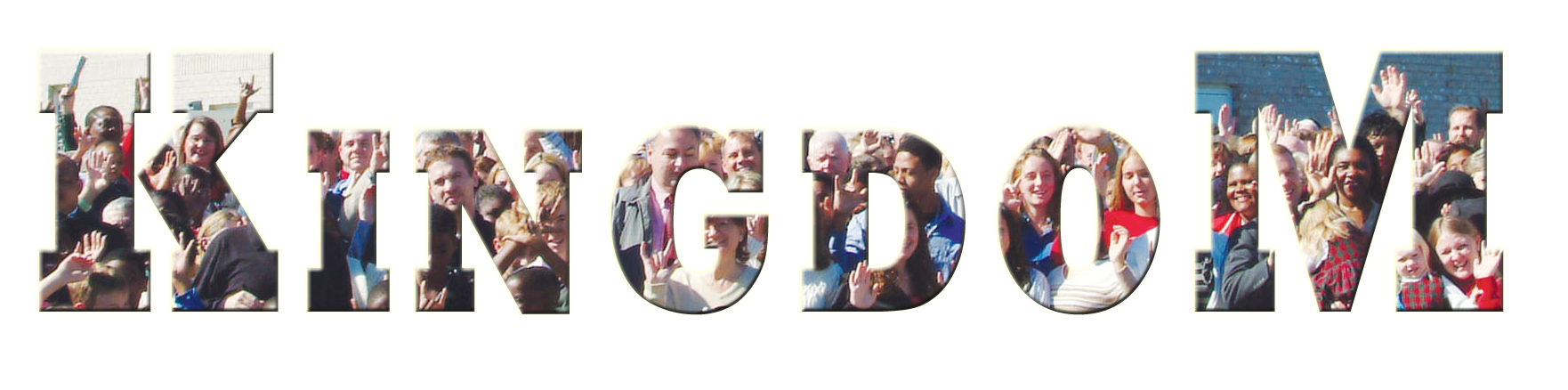 God’s Indestructible
Daniel 2:31–45 (NKJV)
42 And as the toes of the feet were partly of iron and partly of clay, so the kingdom shall be partly strong and partly fragile. 43 As you saw iron mixed with ceramic clay, they will mingle with the seed of men; but they will not adhere to one another, just as iron does not mix with clay.
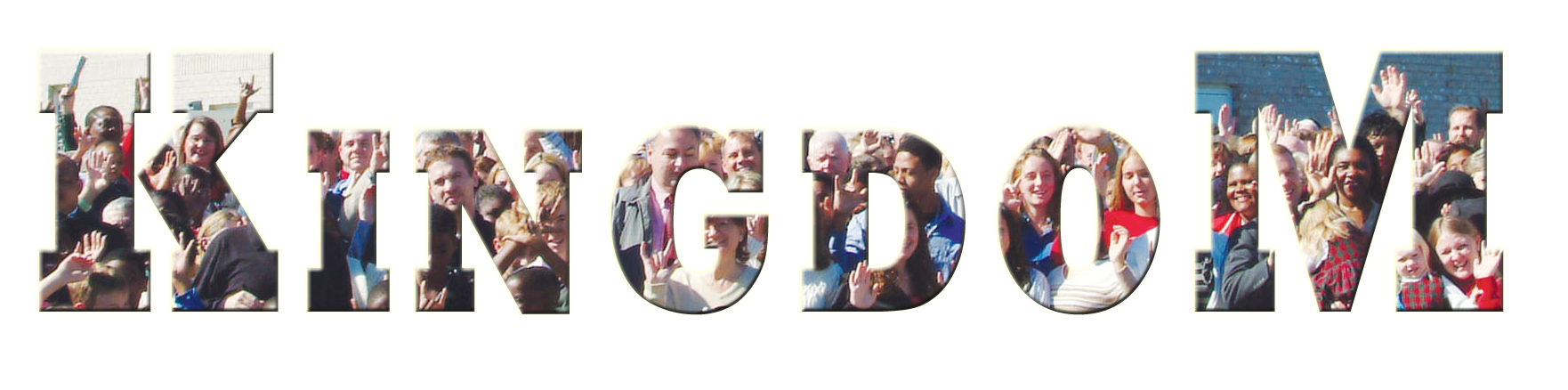 God’s Indestructible
Daniel 2:31–45 (NKJV)
44 And in the days of these kings the God of heaven will set up a kingdom which shall never be destroyed; and the kingdom shall not be left to other people; it shall break in pieces and consume all these kingdoms, and it shall stand forever.  45 Inasmuch as you saw that the stone was cut out of the mountain without hands, and that it broke in pieces the iron, the bronze, the clay, the silver, and the gold—the great God has made known to the king what will come to pass after this. The dream is certain, and its interpretation is sure.”
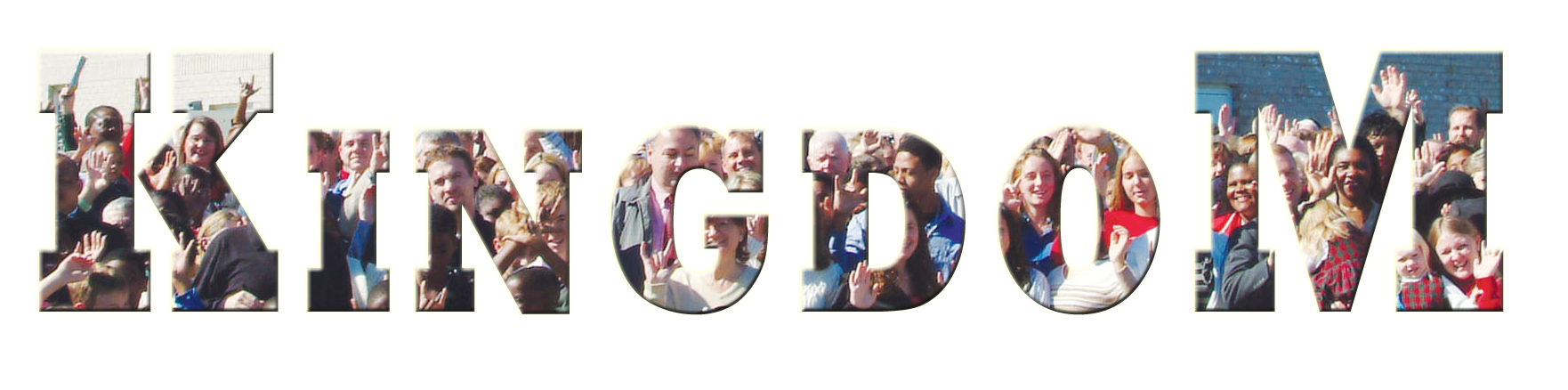 God’s Indestructible
Kingdom Would Be Established
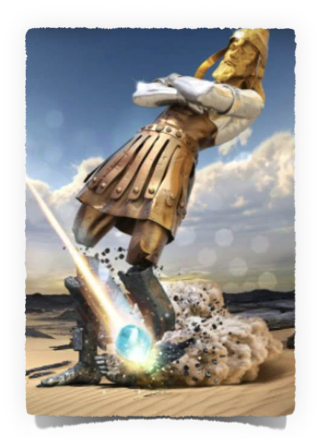 Babylonian Empire 605 B.C. - 536 B.C.
Medo-Persian Empire 536 B.C. - 330 B.C.
Grecian Empire 330 B.C. - 30 B.C.
Roman Empire 30 B.C. - 337 A.D.
Head of Gold
Breast and arms of silver
Belly and Thighs of brass
Legs iron & feet of clay & iron mixed
“The days of these kings,” Daniel 2:44
a stone was cut out without hands
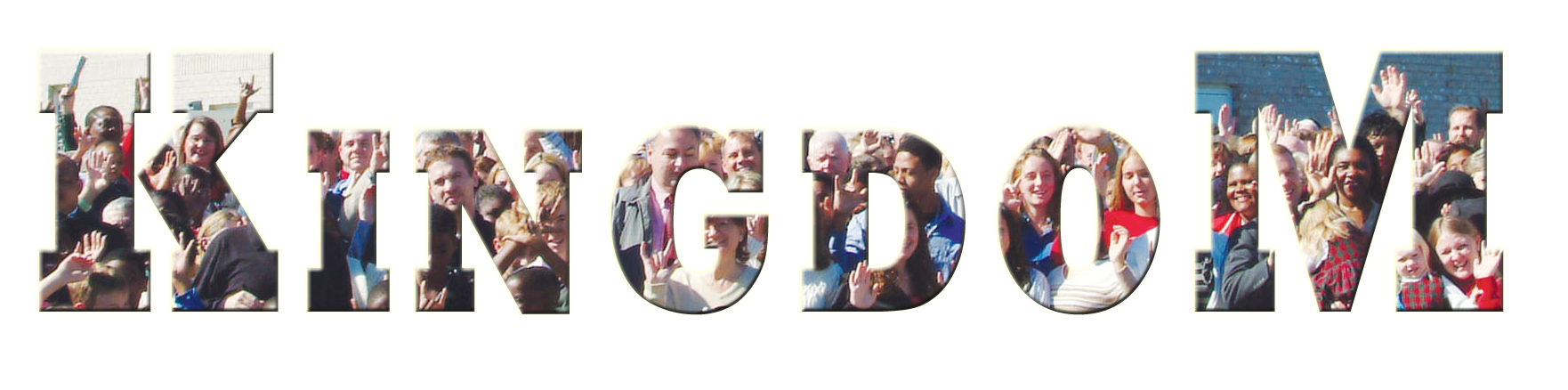 God’s Indestructible
NATURE of The “Kingdom”
Luke 17:20–21 (NKJV)
20 Now when He was asked by the Pharisees when the kingdom of God would come, He answered them and said, “The kingdom of God does not come with observation; 21 nor will they say, ‘See here!’ or ‘See there!’ For indeed, the kingdom of God is within you.”
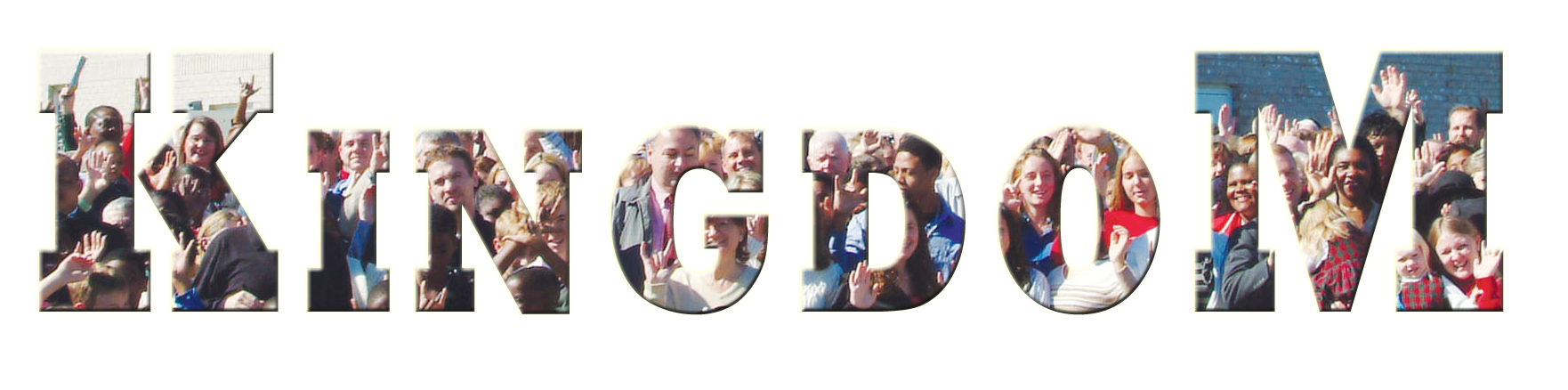 God’s Indestructible
NATURE of The “Kingdom”
John 18:33–37 (NKJV)
36 Jesus answered, “My kingdom is not of this world. If My kingdom were of this world, My servants would fight, so that I should not be delivered to the Jews; but now My kingdom is not from here.” 37 Pilate therefore said to Him, “Are You a king then?” Jesus answered, “You say rightly that I am a king. For this cause I was born, and for this cause I have come into the world, that I should bear witness to the truth. Everyone who is of the truth hears My voice.”
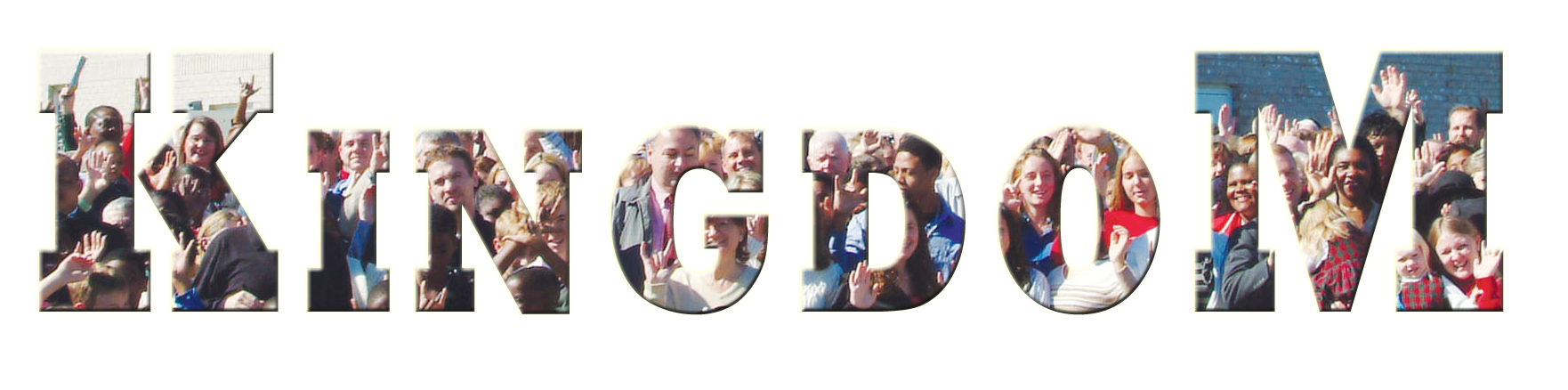 God’s Indestructible
Four Perspectives of The Kingdom
OT Prophecy
NT Imminence
NT Presence
Future Glory
GOD WILL:
Gen. 49:10
2 Sam. 7:12-16
Dan. 2:44; 7:13-14 
Isa. 9:7 
Ezek. 21:25-27 
Zech. 9:9
AT HAND / NIGH
Angels - Luke 1:32-33
J.B. – Mt. 3:2
Apostles – Mt. 10:7; Lk. 9:2
70 disciples – Luke 10:9
Jesus – Mt. 4:17, 23; 5:1- 7:21; 9:35; 13:11-52; 16:19, 28; Mark 9:1; Etc, -
Acts 8:12; 19:8; 20:25; 28:23, 31
Called “into kingdom” by the gospel (2 Thess. 2:14; 1 Thess. 2:12).
“translated into kingdom” —    (Col. 1:13).  
“in the…kingdom…of Jesus Christ” (Rev. 1:9).
1 Cor. 15:24–25 (NKJV)
24 Then comes the end, when He delivers the kingdom to God the Father, when He puts an end to all rule and all authority and power. 25 For He must reign till He has put all enemies under His feet.
[Speaker Notes: The kingdom prophesied
By God through His patriarchs – Gen. 49:10
By God through His oral prophets – 2 Sam. 7:12-16
By God through His writing prophets – Dan. 2:44; 7:13-14; Isa. 9:7; Ezek. 21:25-27; Zech. 9:9
By God through His angels – Luke 1:32-33
By God through John the Baptist – Mt. 3:2
By God through His apostles – Mt. 10:7; Lk. 9:2
By God through His disciples – Luke 10:9
By God through His Son, Jesus – Mt. 4:17, 23; 5:3, 10, 19-20; 6:10, 33; 7:21; 9:35; 13:11, 19, 24, 31, 33, 44, 45, 47, 52; 16:19, 28; 18:3, 4, 23; 19:14; 20:1; 21:5; 22:2; 25:1, 14, 34, 40; 26:29; 27:11, 37]
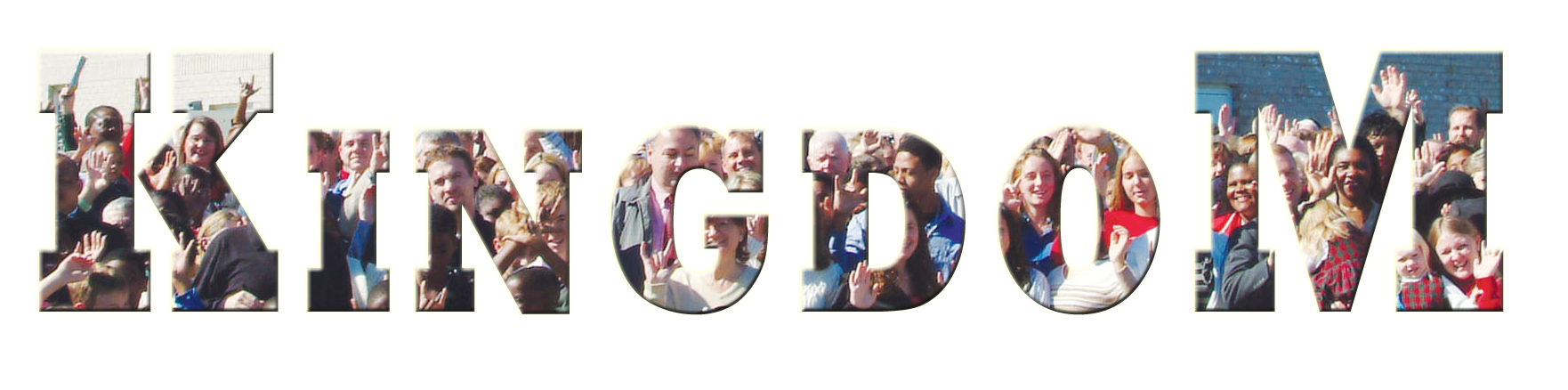 God’s Indestructible
NT Presence
When:
Days of Roman kings – Dan. 2:44
“At hand” in Jesus’ day – Mt. 4:17
In Jesus’ generation – Mk. 9:1
Where:
Law going from Jerusalem – Isa. 2:3
King coming to Jerusalem – Zec. 9:9
Tarry in Jerusalem – Lk. 24:49
Not depart from Jerusalem – Ac. 1:4
Established
First Pentecost after the resurrection of Jesus Christ from the dead
Acts 2
The right time & place
After Acts 2 the language changes from “AT HAND” to “The kingdom is preached”
David prophesied God “would raise up the Christ to sit on his throne” (Acts 2:25-31).
“This Jesus God has raised up…being exalted…has made this Jesus…Lord” (2:32-36)
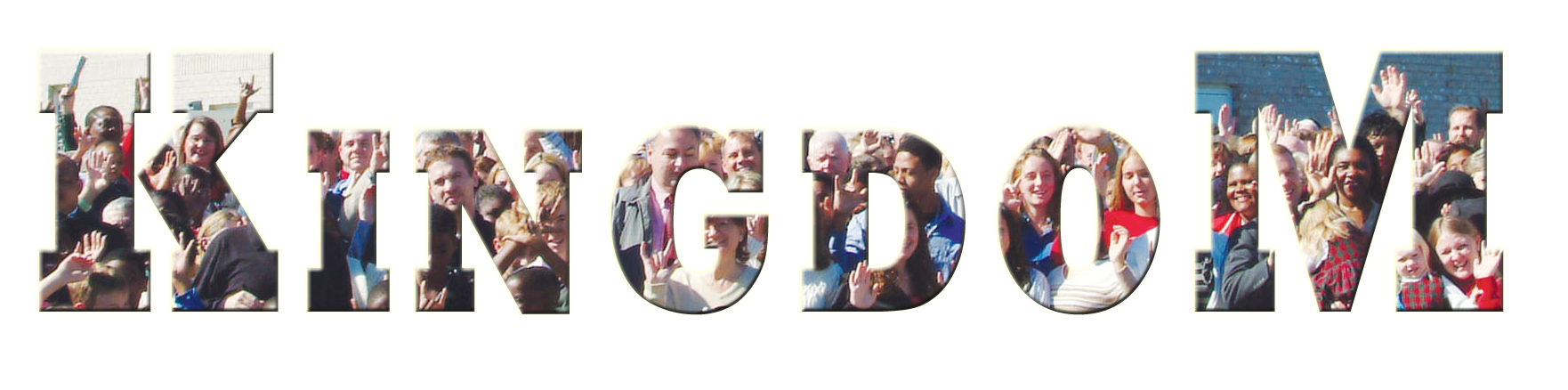 The
& The Church
THE TERMS USED INTERCHANGEABLY
Matthew 16:18–19 (NKJV)
18 And I also say to you that you are Peter, and on this rock I will build My church, and the gates of Hades shall not prevail against it. 19 And I will give you the keys of the kingdom of heaven, and whatever you bind on earth will be bound in heaven, and whatever you loose on earth will be loosed in heaven.”
I will build My church
the keys of the kingdom
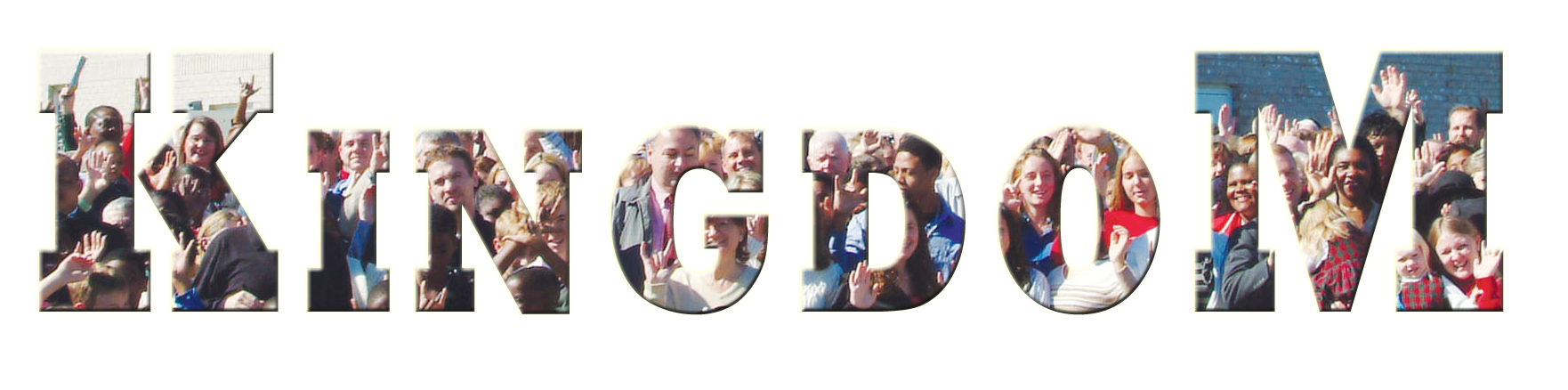 The
& The Church
THE TERMS USED INTERCHANGEABLY
Jesus built His “ecclesia” by adding saved people to His body — Acts 2:38-41, 47; 1 Cor. 12:13
By means of the preaching of the gospel, the doors into the kingdom were opened - people came under the authority of Jesus - (Acts 2:36, 38, 39; 3:16-20; 4:12; 10:34-43; Col. 1:13).
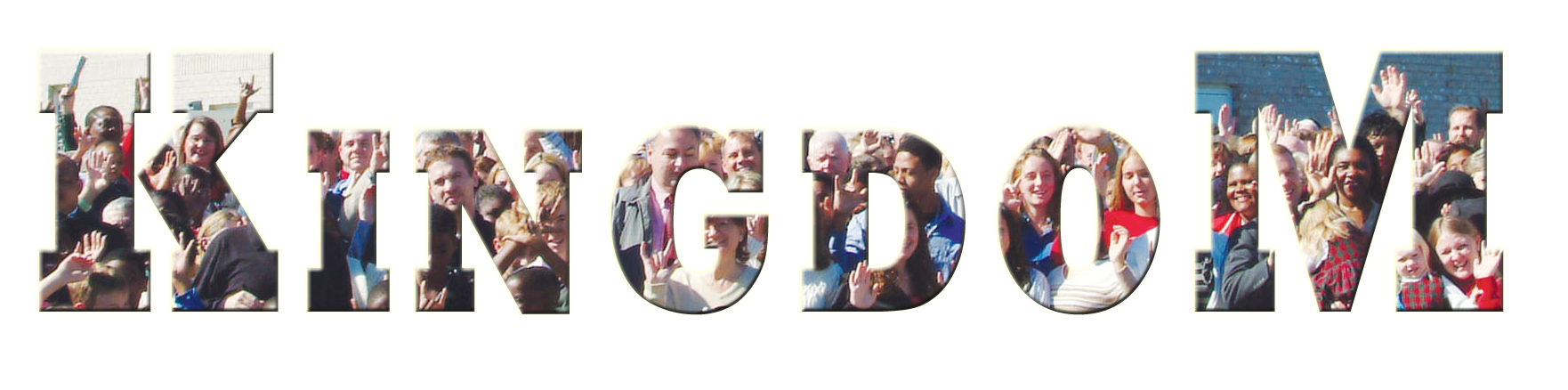 The
& The Church
The KINGDOM & The Church
SAME BEGINNING PLACE — Isa 2:3; Lk 24:44-49; Ac 2 :14-47
SAME BEGINNING TIME — Mark 9:1; Acts 1:8; 2:1-4; Mat 16:18,19; Luke 24:44-49; Acts 2:14-47
SAME AUTHORITY — Acts 2:36-38; Col. 1:13,18; Eph. 1:22.23 
PURCHASED WITH THE SAME THING (the blood of Christ) —  Rev. 5:9-10; Acts 20:28.
BOTH HAVE THE SAME MEMORIAL:
The Lord's table in the kingdom ... Matt. 26:29.
But the Lord's Table in the church ... I Cor. 11:20-27.
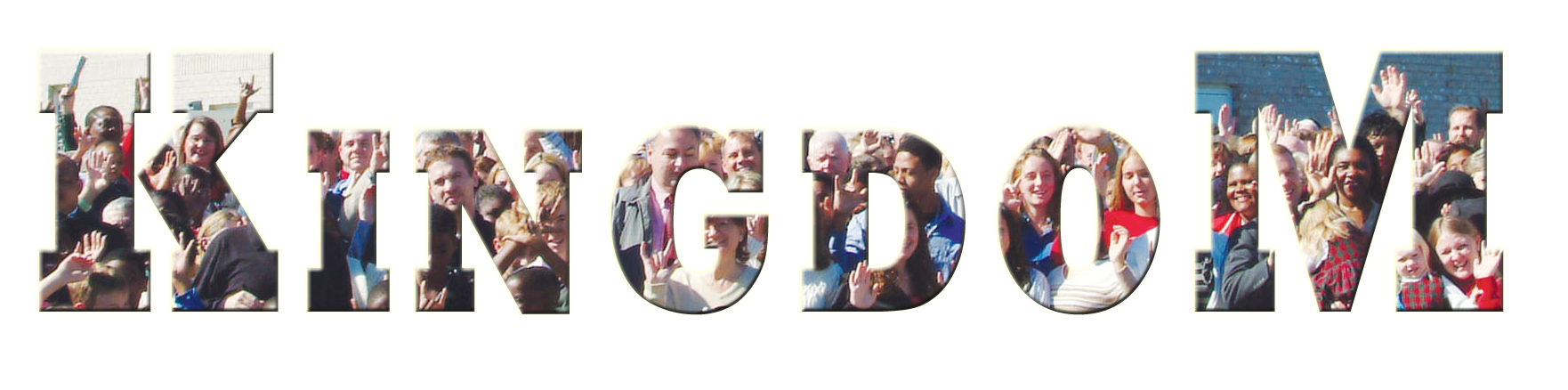 The
& The Church
The KINGDOM & The Church
THE SAME MEMBERSHIP:
The Colossians were in Christ...Col. 1:2, which is equal to being in the church... Rom. 6:4 ;  Gal.3:27 ; I Cor. 12:13.
The Colossians had been translated into the kingdom of Christ ... Col. 1:13;  as have all who are in His body.
THE SAME TERMS of ENTRANCE:
Born of water and the Spirit - John 3:3-5
By one Spirit baptized into one body, (the church) —    1 Cor. 12:13; Titus 3:5; Gal. 3:26,27; Acts 2:36-41,47
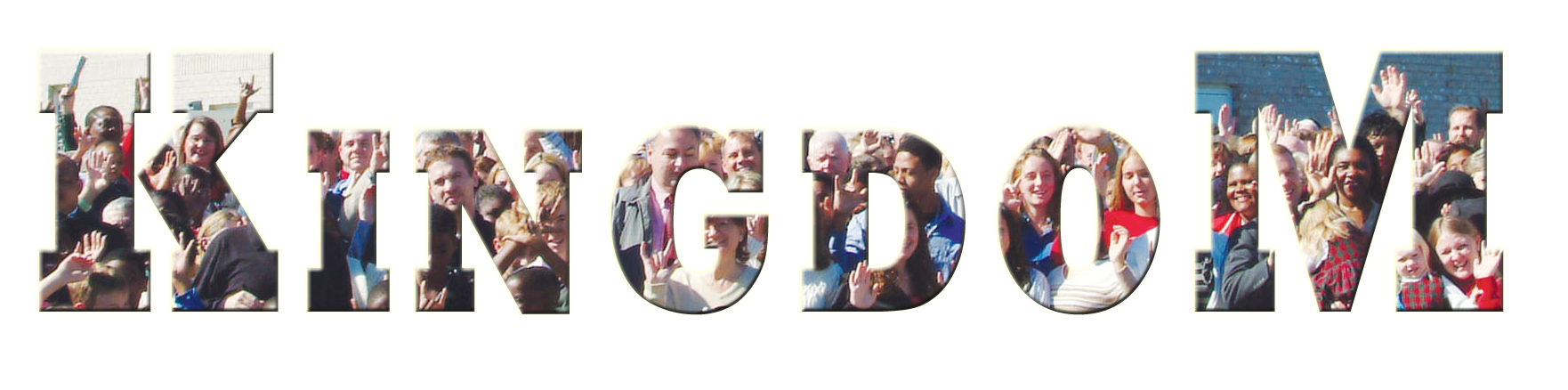 The
& The Church
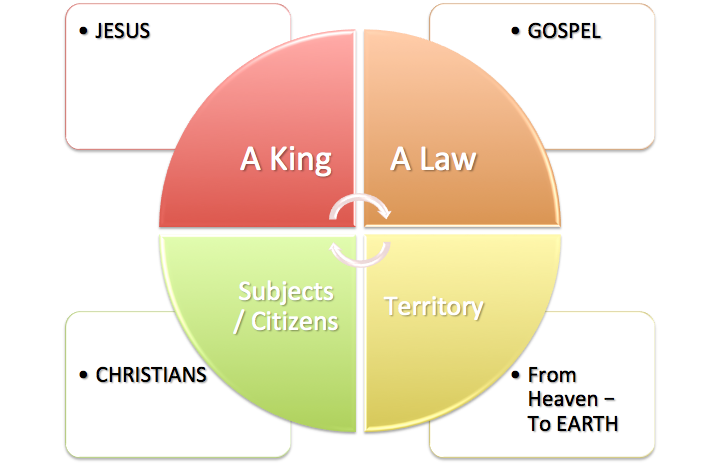 Luke. 1:32-33 ; 
Eph. 1:18-23 ; 
Matt. 28:18 ; 
I Tim. 6:15 ; 
I Peter 3:22
John 12:48 ; 17:8; 
Mat. 28:18,19
I Cor. 9:21 ; 
I John 4:6; 
James 1:25
Acts 2:36-47
Col. 1:13-18
Rev. 1:9; 5:10
Matthew 28:19-20
Mark 16:15,16
Acts 10:34
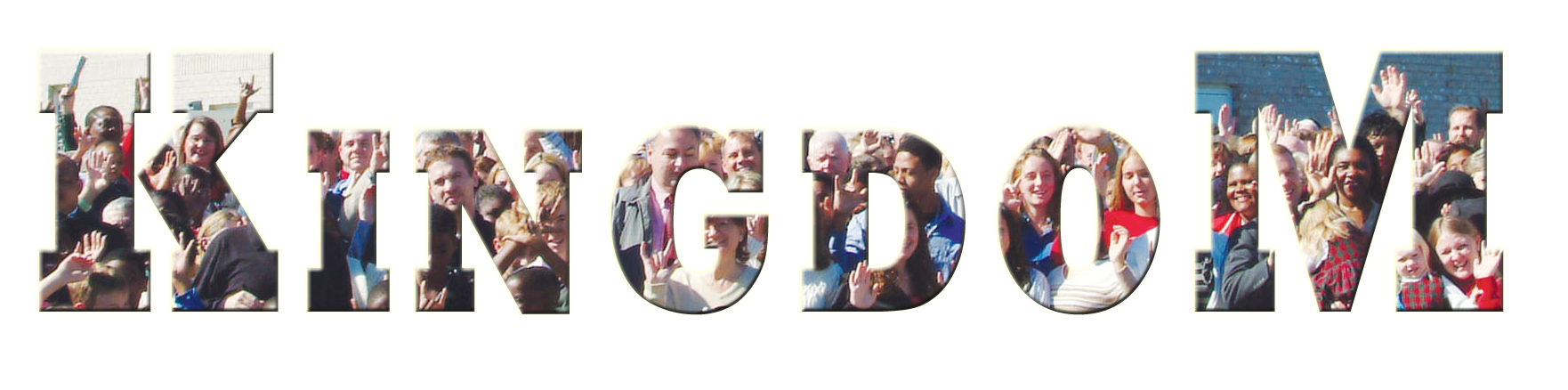 God’s Indestructible
The kingdom was prophesied for thousands of years — Gen. 49:10; 2 Sam. 7:12-16; Dan. 2:44; 7:13-14; Isa. 9:7; Ezek. 21:25-27; Zech. 9:9
The kingdom was established on Pentecost in Acts 2
There is one kingdom in existence today w/ one King — Acts 2:36; 1 Pet. 3:22; Rev. 19:16
The kingdom will be delivered to the Father in the end — 1 Cor. 15:24-26;
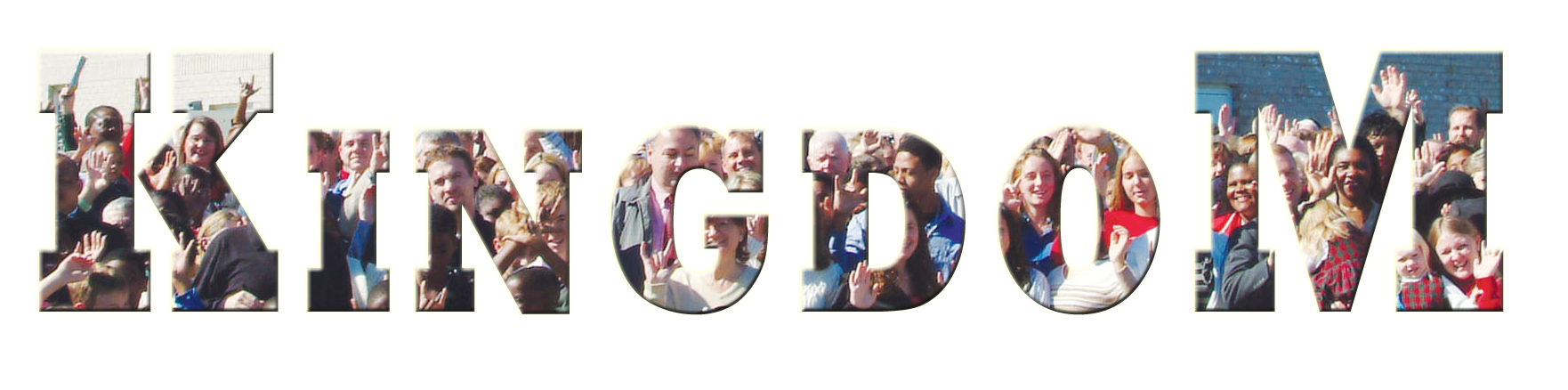 God’s Indestructible
ARE YOU IN THE KINGDOM
“Most assuredly, I say to you, unless one is born again, he cannot see the kingdom of God…Most assuredly, I say to you, unless one is born of water and the Spirit, he cannot ENTER the kingdom of God” (John 3:3-5).
To be born of the Spirit means to be born of the teachings of the Spirit...I Cor. 12:13 ; James 1:18 ; I Peter 1:2 ; I Cor. 4:15.
To be born of the water is to be buried in baptism ... Rom. 6:4 ; Gal. 3:26-27 ,29.
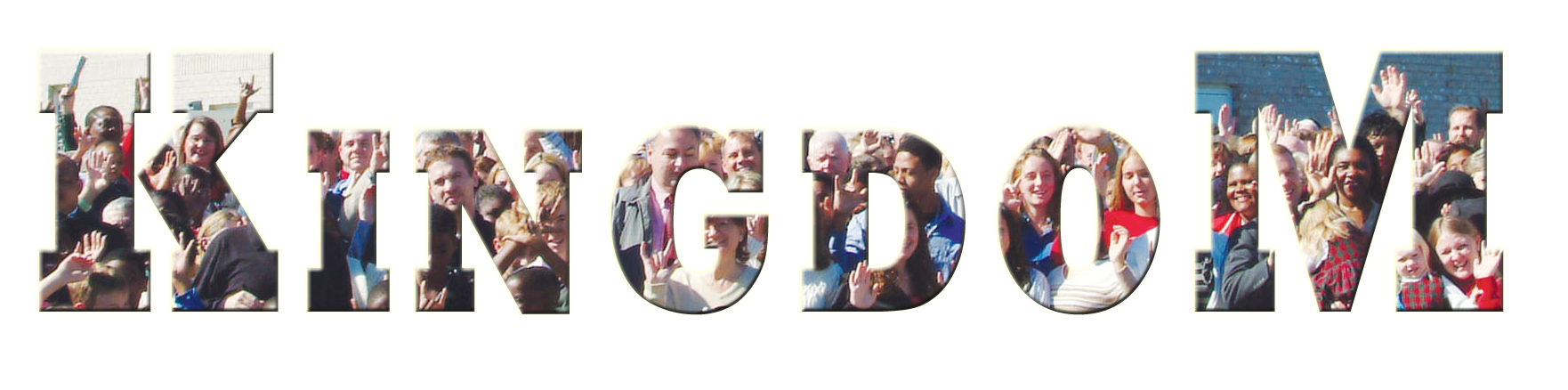 God’s Indestructible
“Not everyone who says to Me, ‘Lord, Lord,’ shall ENTER the kingdom of heaven, but he who does the will of My Father in heaven” (Matt. 7:21).
“The Indestructible Kingdom”
Charts by Don McClain
Preached June 10, 2018 PM
West 65th Street church of Christ / P.O. Box 190062 / Little Rock AR 72219 / 501-568-1062
Email – donmcclain@sbcglobal.net  
More Keynote, PPT & Audio Sermons:
http://w65stchurchofchrist.org/coc/sermons/
Acts 2:34–41 (NKJV)
34 “For David did not ascend into the heavens, but he says himself: ‘The Lord said to my Lord, “Sit at My right hand, 35 Till I make Your enemies Your footstool.” ’ 36 “Therefore let all the house of Israel know assuredly that God has made this Jesus, whom you crucified, both Lord and Christ.” 37 Now when they heard this, they were cut to the heart, and said to Peter and the rest of the apostles, “Men and brethren, what shall we do?”
Acts 2:34–41 (NKJV)
38 Then Peter said to them, “Repent, and let every one of you be baptized in the name of Jesus Christ for the remission of sins; and you shall receive the gift of the Holy Spirit. 39 For the promise is to you and to your children, and to all who are afar off, as many as the Lord our God will call.” 40 And with many other words he testified and exhorted them, saying, “Be saved from this perverse generation.” 41 Then those who gladly received his word were baptized; and that day about three thousand souls were added to them.